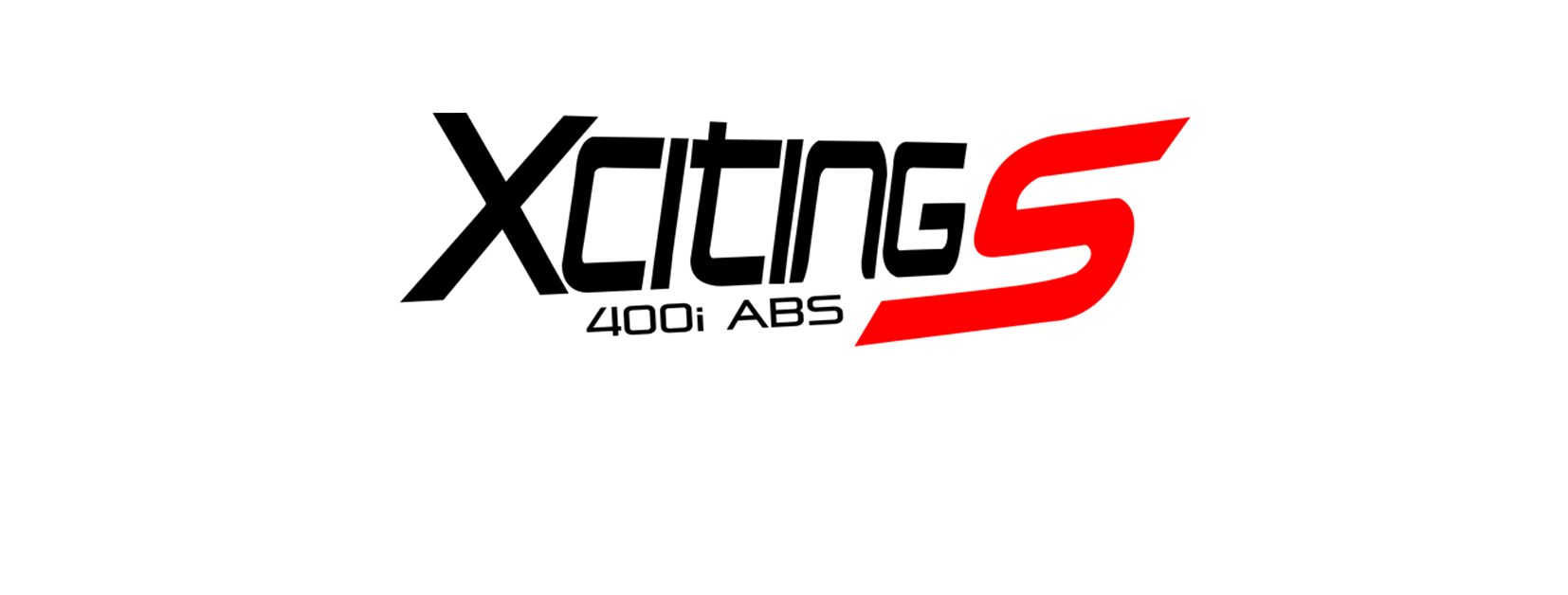 FEATURES
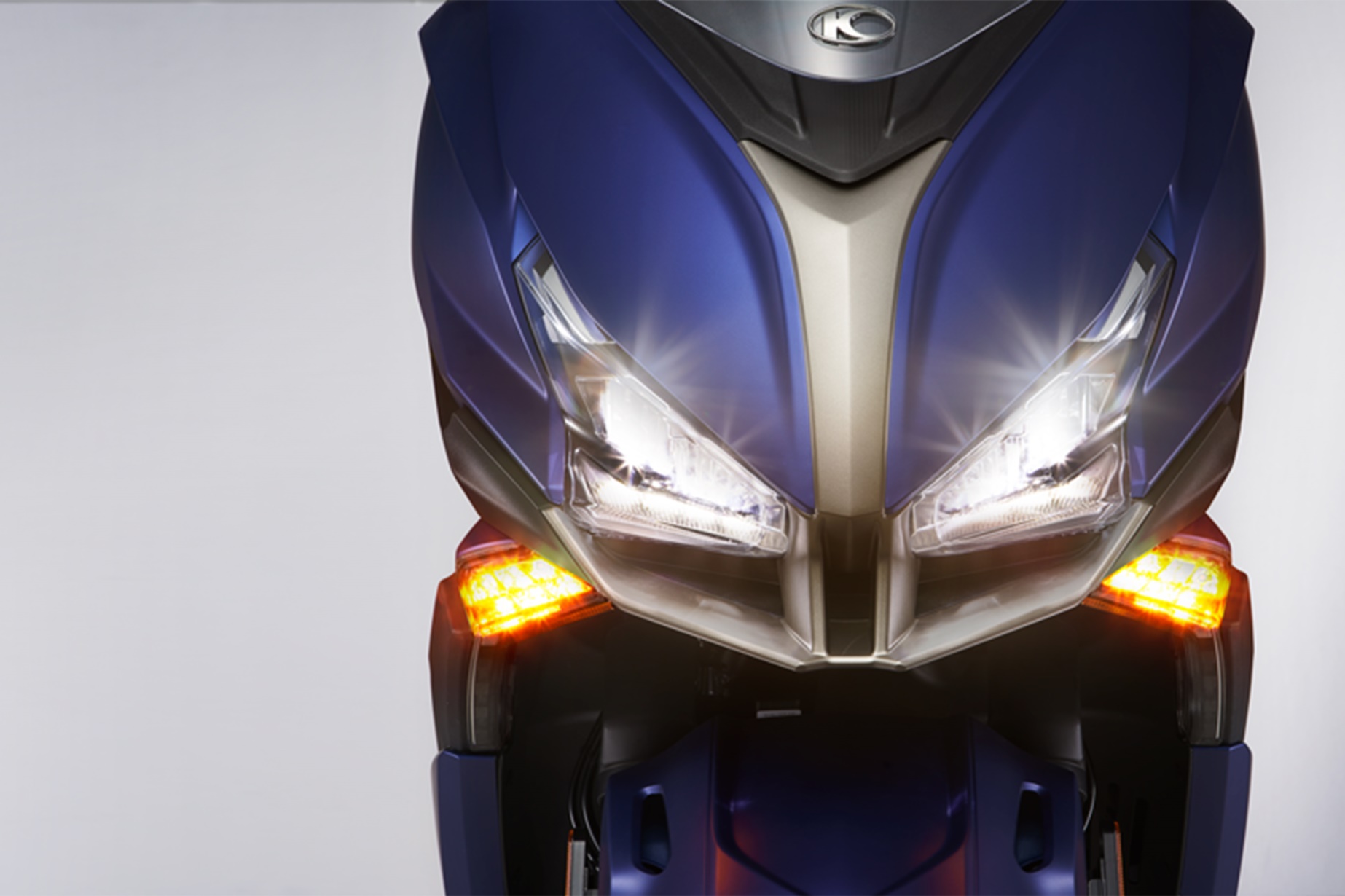 LED Headlight (Daytime Running Light)
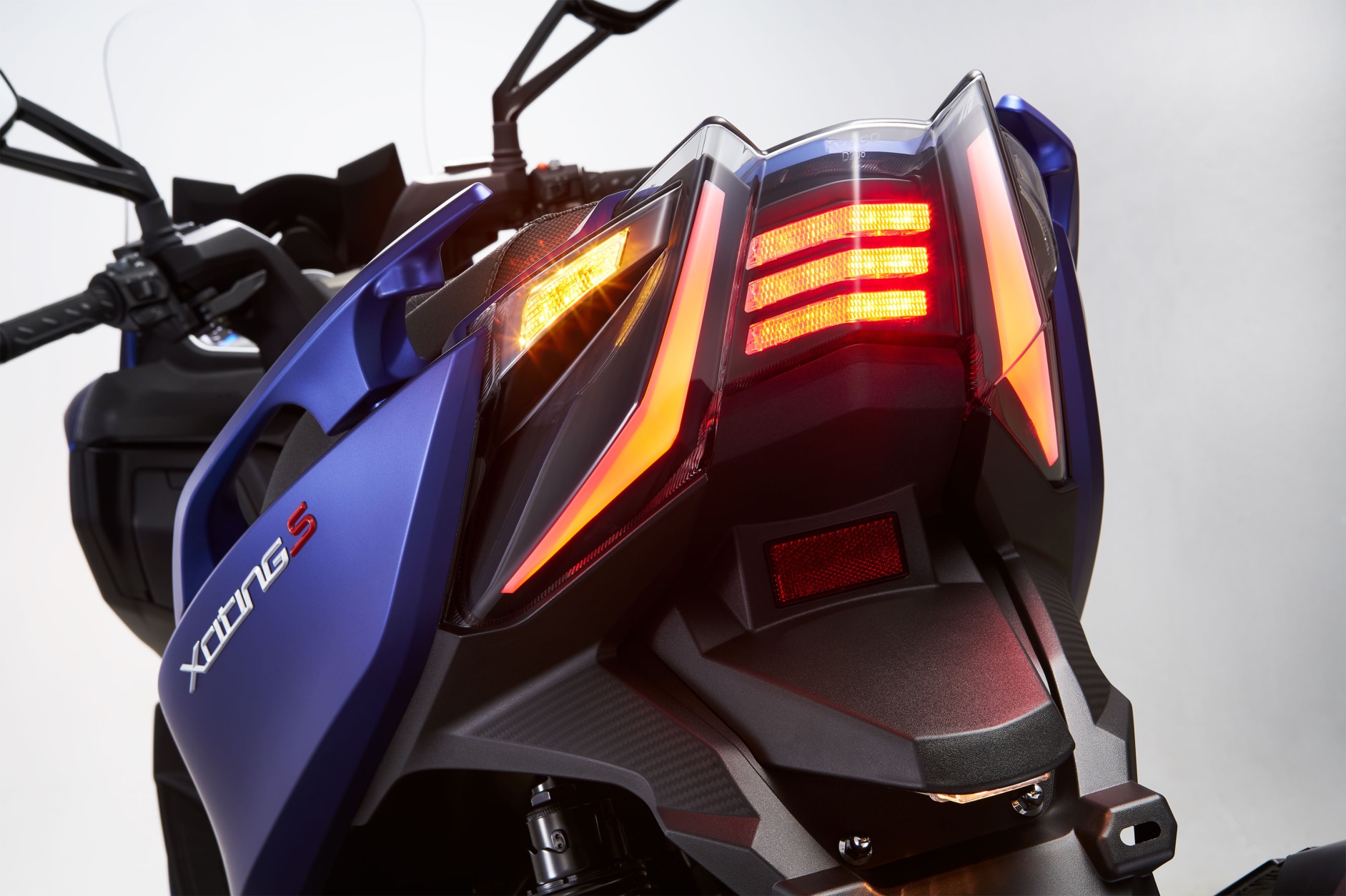 LED Tail Light (Highly Visible LED Strip)
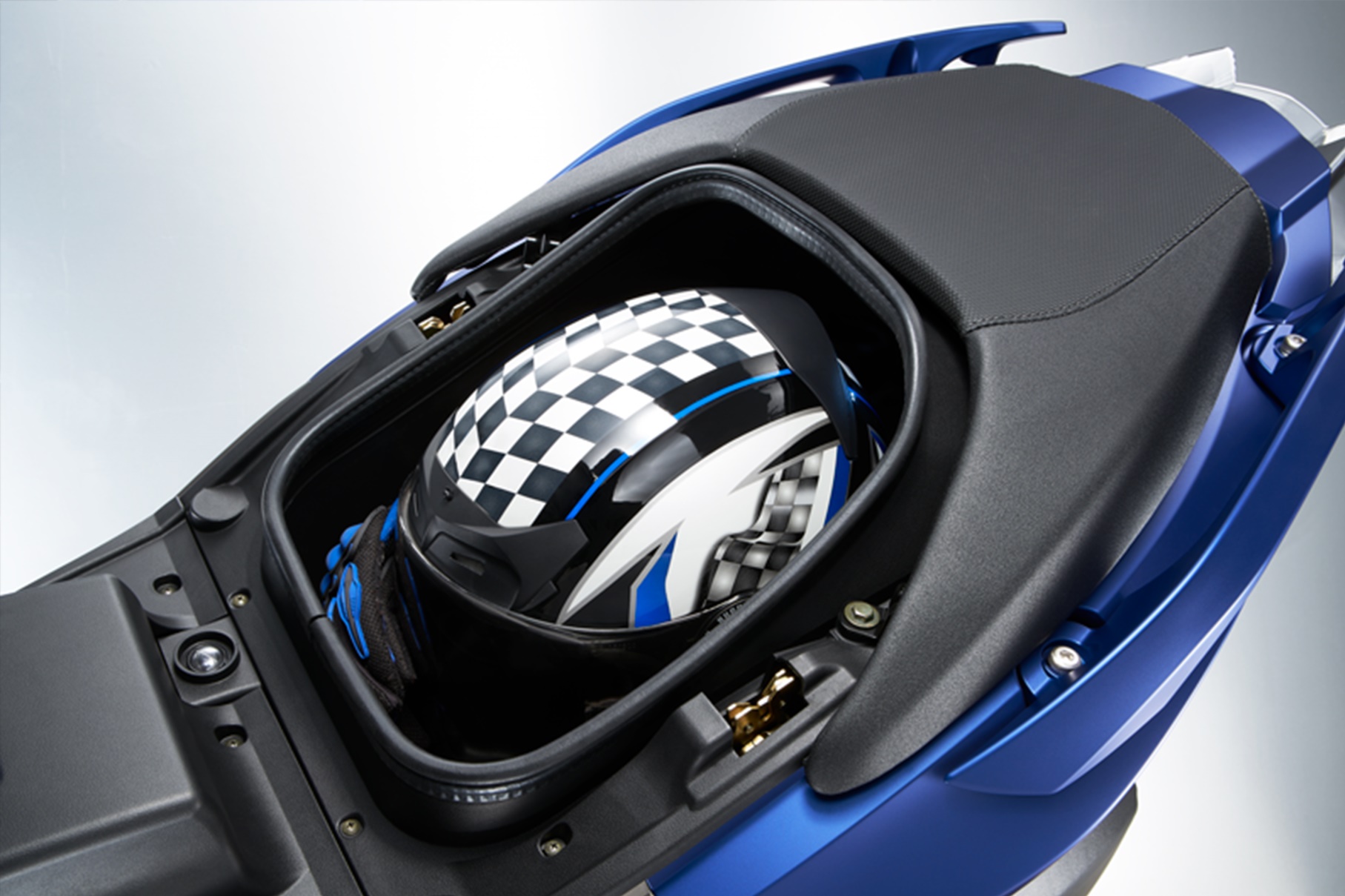 Independent Front Seat
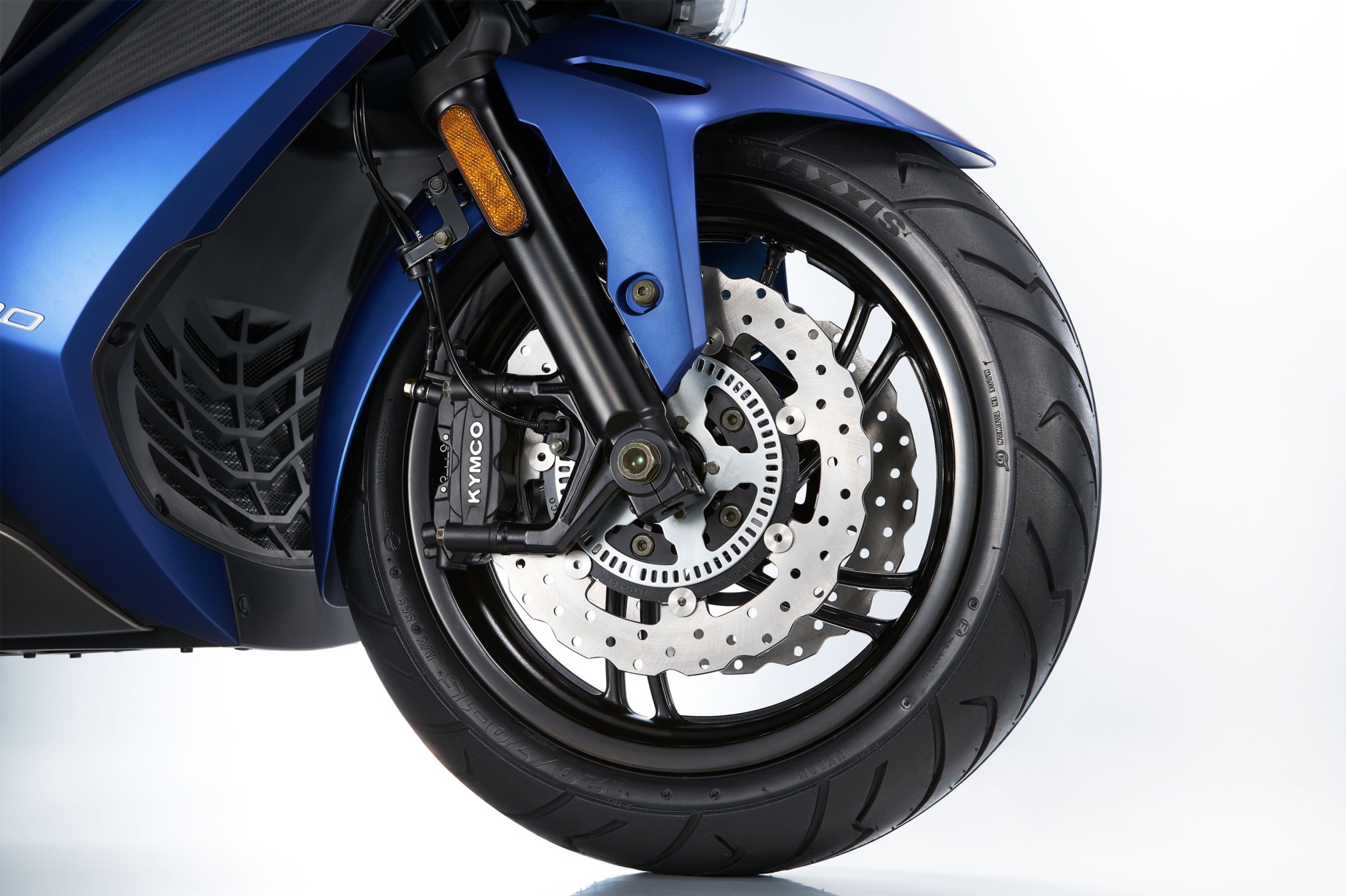 Double Disc with Bosch 9.1 ABS
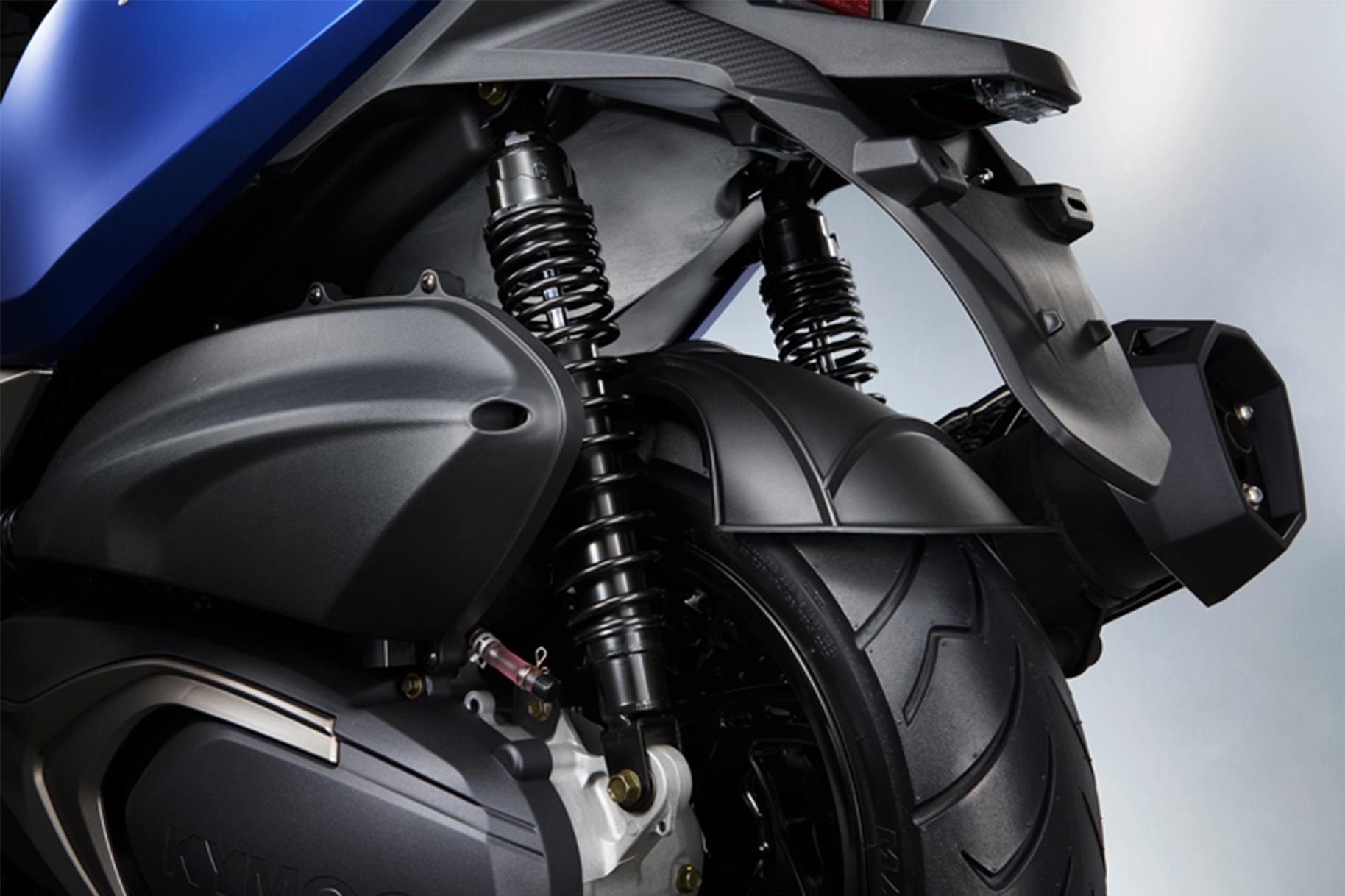 5-Step Preload Suspension
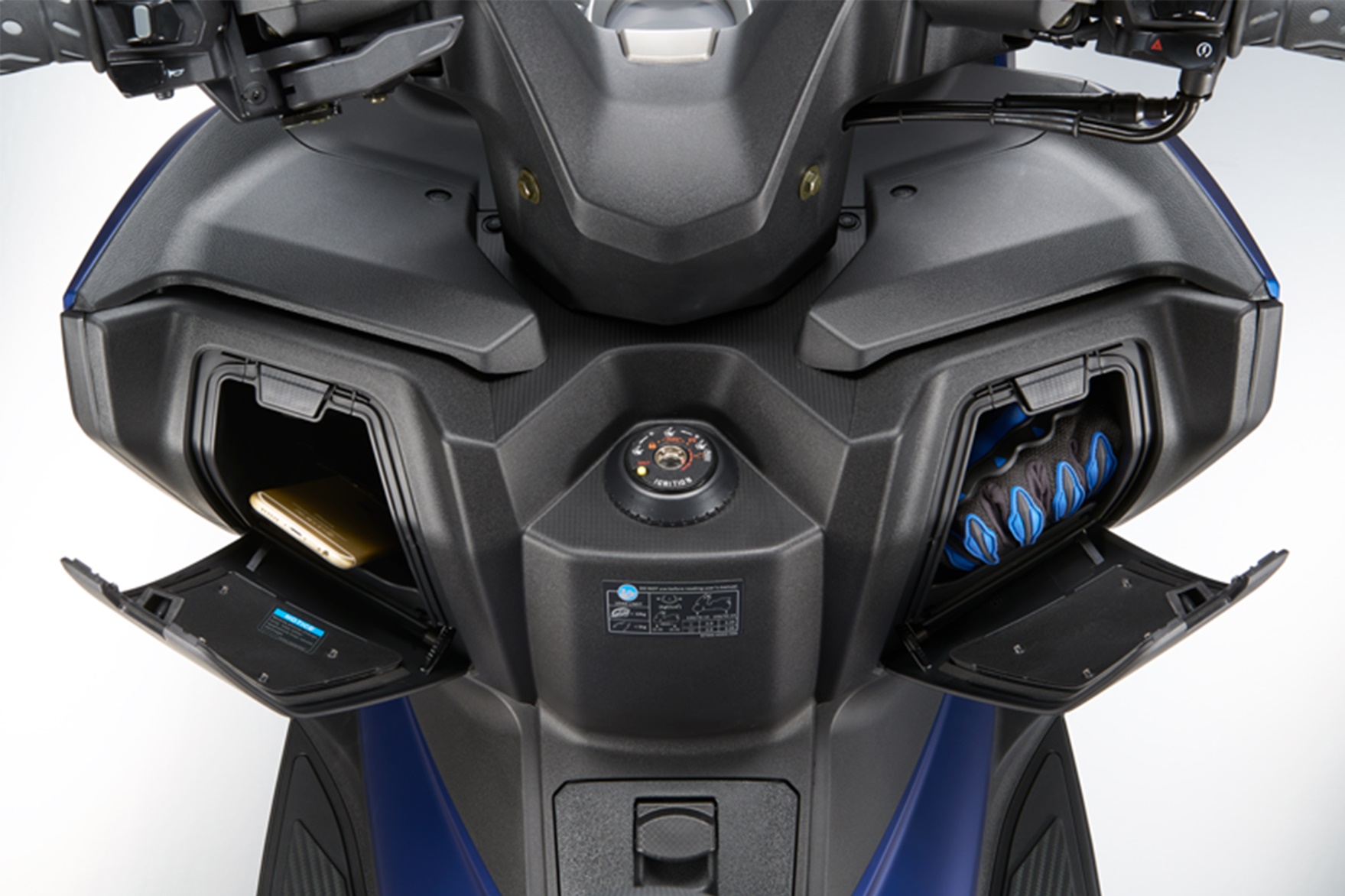 2 Glove Boxes + USB Charger
END OF SLIDE